Skoleudviklingssamtaler 2025
SUS har fra skoleåret 2022/23 erstattet kvalitetsrapporten.

Formål med den årlige skoleudviklingssamtale (SUS) er: 
Dialog: Samtalerne skal styrke dialogen, den fælles forståelse og samarbejdet om udviklingen af skolen mellem kommunalbestyrelse, forvaltning, skolebestyrelse og skolelederen. 

Udvikling: Samtalerne skal bidrage til at styrke evalueringskulturen som helhed og pege fremad mod indsatser, der kan skabe udvikling og mulighed for forbedringer på skolen og sikre de bedste rammer for elevernes faglige og alsidige udvikling.
Rammer i Albertslund for 2025 og frem
Tidslinje SUS proces
DataindsamlingData som en vigtig del af skoleudviklingssamtalen
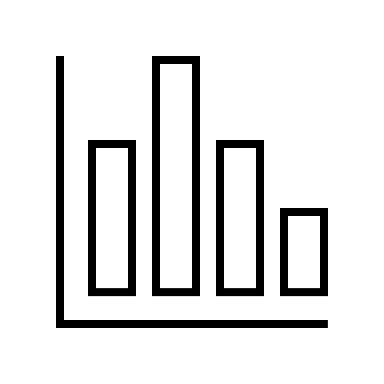 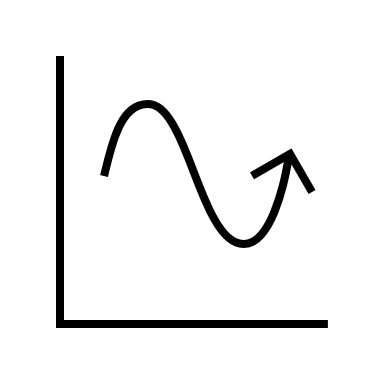 Skolen indsamler kvalitative og kvantitative data og identificerer styrker, udfordringer og væsentlige udviklingsområder. 
Jf. folkeskolelovens §40 a skal resultater fra de obligatoriske test i læsning og matematik indgå i skoleudviklingssamtalen.  
Herudover skal skolen vurdere, om der er anden relevant viden, som skal med i samtalen, fx kvantitative data om skolens faglige og trivselsmæssige resultater. 

Skolen skal forholde sig til følgende indikatorer i forberedelsen til samtalen: 
Elevfravær 
Nationale overgangstest i dansk læsning
Nationale overgangstest i matematik 
Trivsel 
Overgang til ungdomsuddannelse
Progression i læsning og matematik 
Andet? 

Hvis I har behov for understøttelse i at finde ovenstående data, tag fat i Søren Lund.
Lokale drøftelser og dialoger
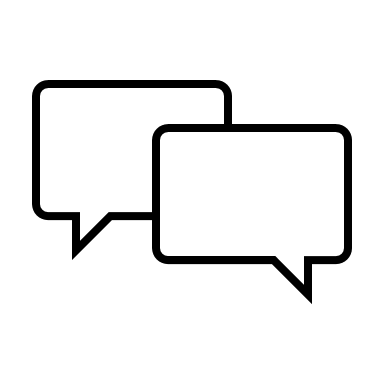 Skolen skal inden 1:1 samtalen en uge før SUS, have drøfte data og indikatorerne lokalt på skolen. Drøftelserne skal ske med bred involvering af skolebestyrelse, SFO- og Klubleder, elevråd og MED-udvalg. 

Spørgsmål som kan bruges til drøftelserne: 
Hvilken udvikling har vi set siden sidste SUS og hvilke erfaringer har vi gjort os? 
Hvad får vi øje på i vores data? 
Hvad viser data os ift. målsætningerne i skolepolitikken? 
Hvad er vi optaget af på vores skole for at skabe udvikling? Hvad vil vi?
Afdelingschef besøger undervisningen
Skoleleder planlægger et besøg for afdelingschef, der viser en undervisningssituation. 
Aldersgruppen skal være en anden end sidste år. 
Undervisningen skal afspejle noget fra data.
1:1 samtale
Dagsorden skoleudviklingssamtale 
Skal indeholde

Opfølgning på tidligere SUS
Beskriv udviklings -og indsatsområder, samtalen skal fokusere på
Resultater fra de obligatoriske test i læsning og matematik skal indgå
Status på evt. handlingsplan 

Beslutningsreferat fra SUS offentliggøres på skolens hjemmeside
Der er booket en 1:1 samtale en uge inden SUS mellem skoleleder og afdelingschef.

Formål: Drøfte fund i data og hvad det kalder på ledelsesmæssigt. Dagsorden til SUS udarbejdes på dette møde og udsende efterfølgende til alle deltagerne til SUS af skoleleder. 

Dagsorden ramme:
Hvad viser data os vi skal fokusere på? 
Strategiske valg det kommende skoleår?
Ledelsesmæssige opmærksomhedspunkter?
Skoleudviklingssamtale
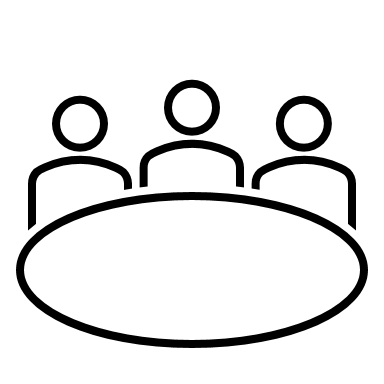 Der er booket SUS på 1,5 time 
Skoleleder inviterer deltagerne
Deltagere:
Repræsentanter fra forældrebestyrelsen
Skoleleder og repræsentanter fra skoleledelsen
Afdelingschef og souschef i Dagtilbud & Skole 
SFO- og klubleder 
Andre relevante 

Deltagerne bidrager med deres perspektiver på den fælles forståelse af skolens udviklingsområder. 

Referat fra SUS skal offentliggøres på skolens hjemmeside.
Opfølgning på SUS
Hvor langt er vi nået? 
Der planlægges et opfølgningsmøde i november 2025 mellem skoleleder og forvaltningschef.

Formål: Drøfte fremdrift, opmærksomheder og eventuelle ting der står i vejen for udvikling. 

Erstatter 1:1 møderne i november måned.